Narrative Writing Study
Semester Week 17
Monday 5/11/20
Weekly Overview
Monday
Writer’s Notebook
Read Kaffir Boy and Answer Questions
Focus: Dialogue
Tuesday
Writer’s Notebook
View Sanjay’s Superteam
Add Dialogue
Wednesday
Writer’s Notebook
Read Pick One and Answer Questions
Focus: Pacing
Thursday
Writer’s Notebook 
Writing Assignment
Friday
Catch Up Day!
This Photo by Unknown Author is licensed under CC BY
* Optional: Zinc Article for reading grade & Zinc Vocab Activity for Language grade
* Available Tuesday 5/12 – Friday 5/15
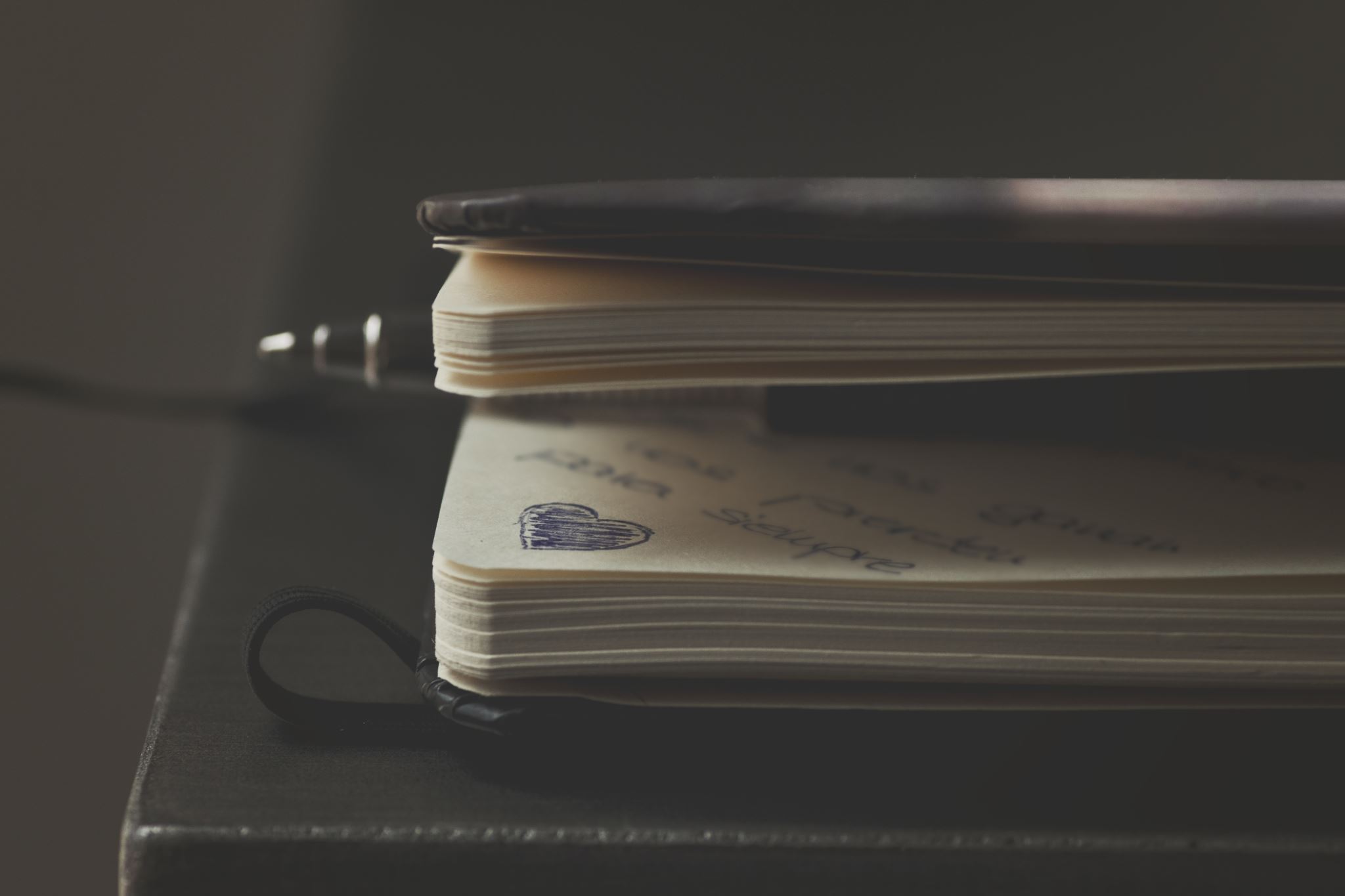 Writer’s Notebook5/11/20
Imagine you have the chance to go back and completely re-do an event in your life. 
What is it and how do you change it? 
What is the outcome? 
Why would you choose this event above all others?
KAFFIR BOY
* Read about Direct vs Indirect Dialogue     (different than direct vs indirect characterization)* Read Kaffir Boy by Mark Mathabane * Answer Questions 1-5 (focus on questions 3 & 4)https://drive.google.com/file/d/1Q-a2nL1fkKC828uZoBCWY88HCwH0gkih/view?usp=sharing